Fractures
Fractura pathologica
Myeloma
Fractura traumatica
Fractura aperta/clausa
Fractura simplex/multiplex
Fractura comminutiva
Fractura transversa/obliqua
Fractura spiralis/longitudinalis
Fractura compressiva/impressiva
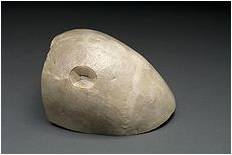 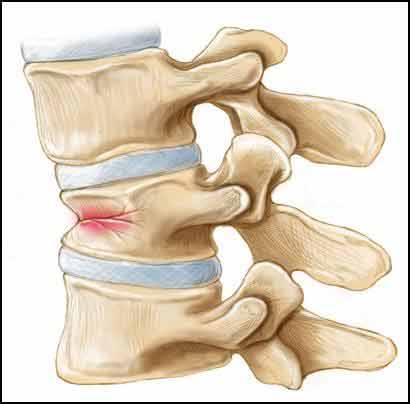 Fractura incuneata
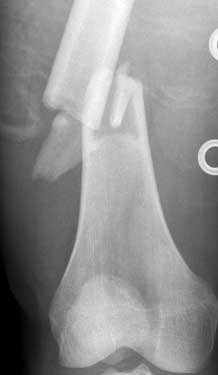 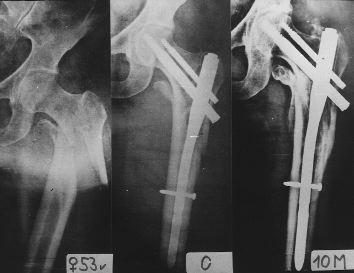 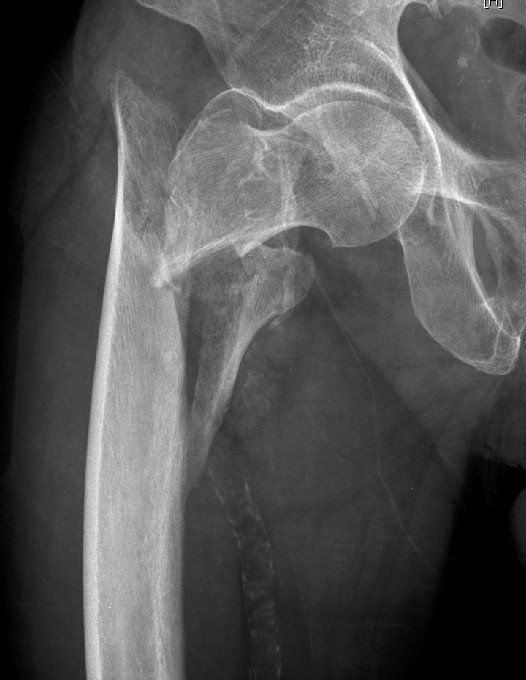 [Speaker Notes: Toto by snáď mohlo byť ok?]
Infractio = f. partialis = f. incompleta
Choose a bone and break it. Try to write as much detailed diagnosis as possible.
[Speaker Notes: Cvičení primárně slouží jako opakování názvú kostí lidského těla, (kosti pojmenovat, zařadit do deklinace, určit gen. základ slova, případně odvodit adj.
Sekundárně jej možno použít jako cvičení pro zopakování typu zlomenin, student si vybere, kterou kost a jak “zlomí” a pokusí se to zapsat]
Fracture Healing:  1:   REPOSITIO = REDUCTIO fragmentorum
CLOSED (short /long term)
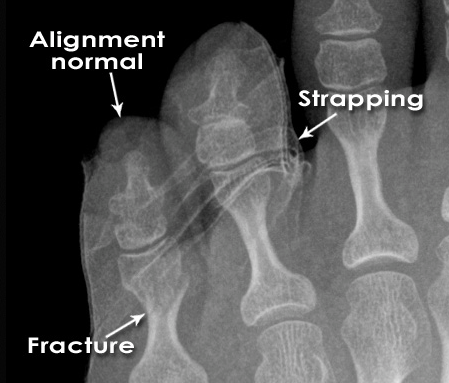 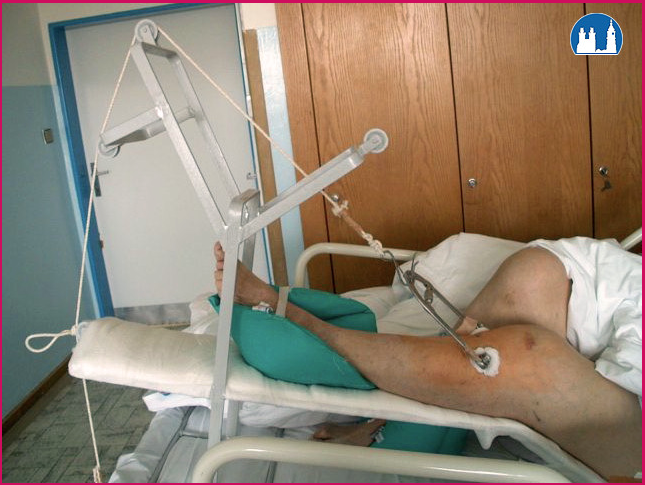 [Speaker Notes: is a medical procedure to restore fracture or dislocation to the correct alignment. This sense of the term "reduction" does not imply any sort of removal or quantitative decrease but rather implies a restoration: re ("back [to normal]") + ducere ("lead"/"bring"), i.e., "bringing back to normal." 
Use of plates, screws, and wires was first documented in the 1880s and 1890s. Early surgical fixation initially was complicated by many obstacles, such as infection, poorly conceived implants and techniques, metal allergy, and a limited understanding of the biology and mechanics of fracture healing.[1] During the 1950s, Danis and Muller began to define the principles and techniques of internal fixation.]
Fracture Healing:  2: FIXATIO = STABILISATIO fragmentorum
PLASTER CAST
INTERNAL FIXATION
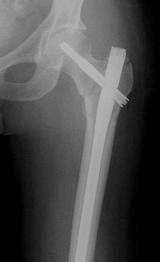 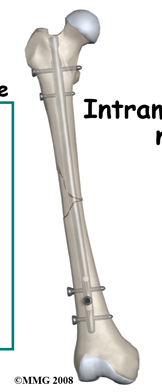 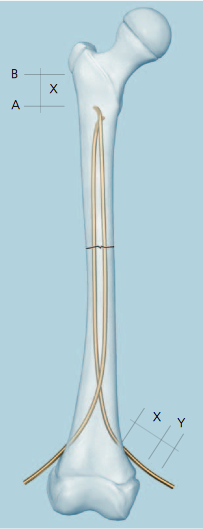 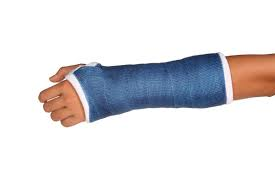 [Speaker Notes: (mechanical stability)intramedullar rods/ Internal plates and screws
ESIN]
Fracture Healing:  2: FIXATIO = STABILISATIO fragmentorum
INTERNAL FIXATION
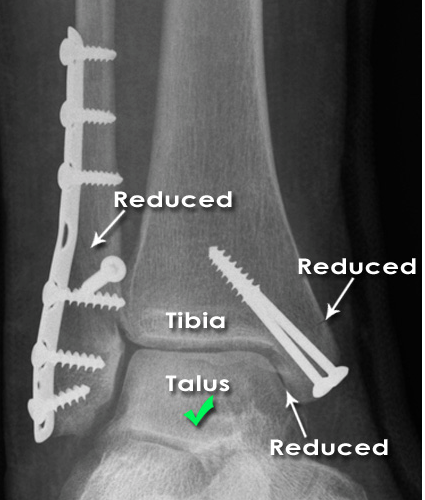 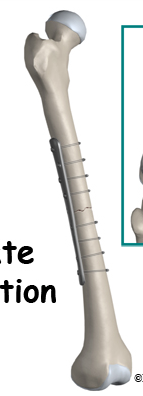 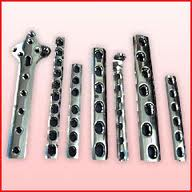 Fracture Healing:  2: FIXATIO = STABILISATIO fragmentorum
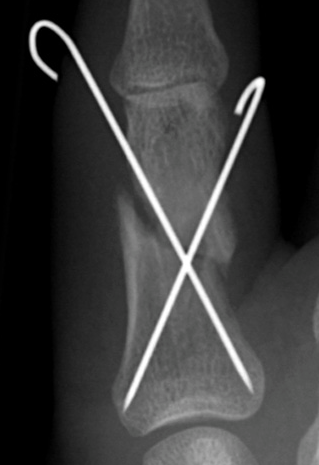 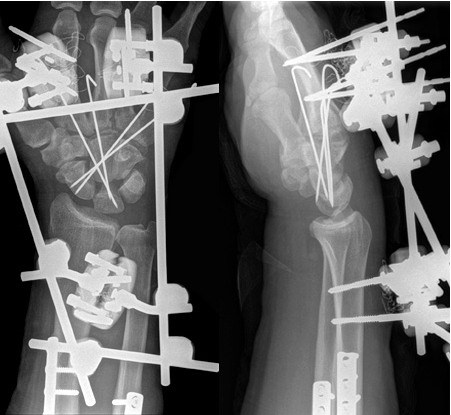 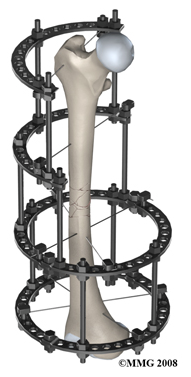 [Speaker Notes: Kirschner]
Name the type of fracture
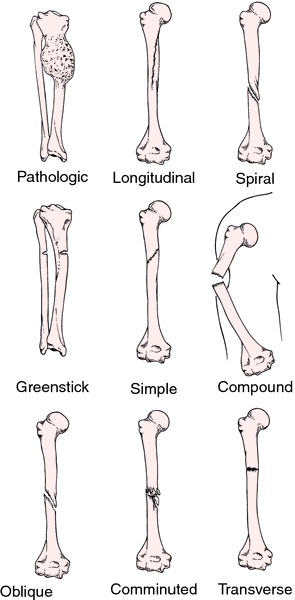 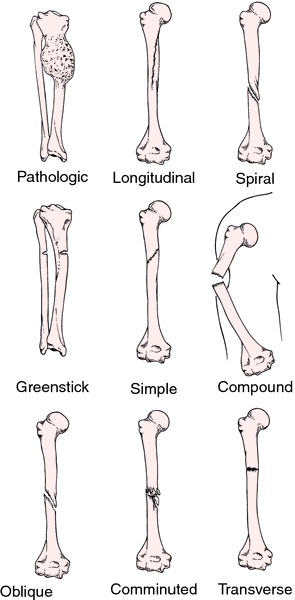 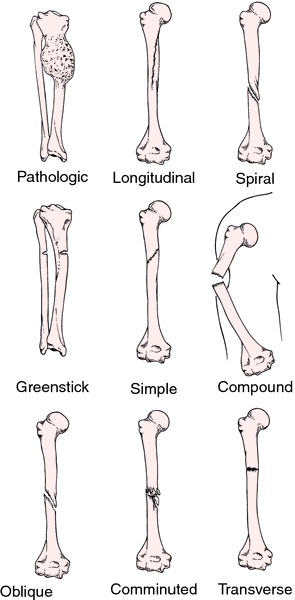 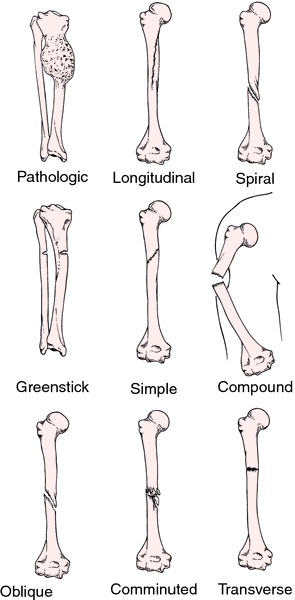 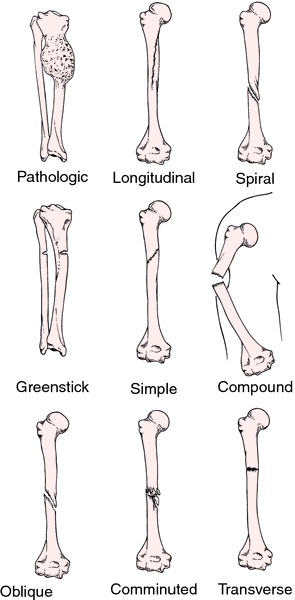 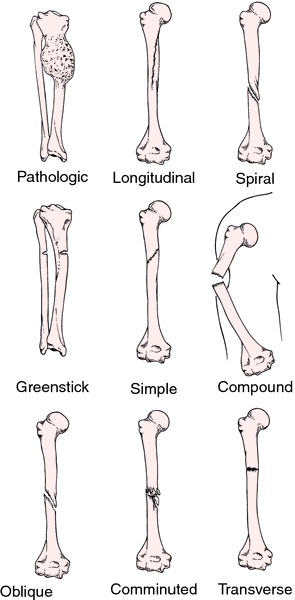 B
D
F
A
C
E
[Speaker Notes: A, pathologica
B, spiralis
C, infractio, incompleta
D, obliqua
E, aperta/complicata
F, comminutiva]
Authentic reports :1
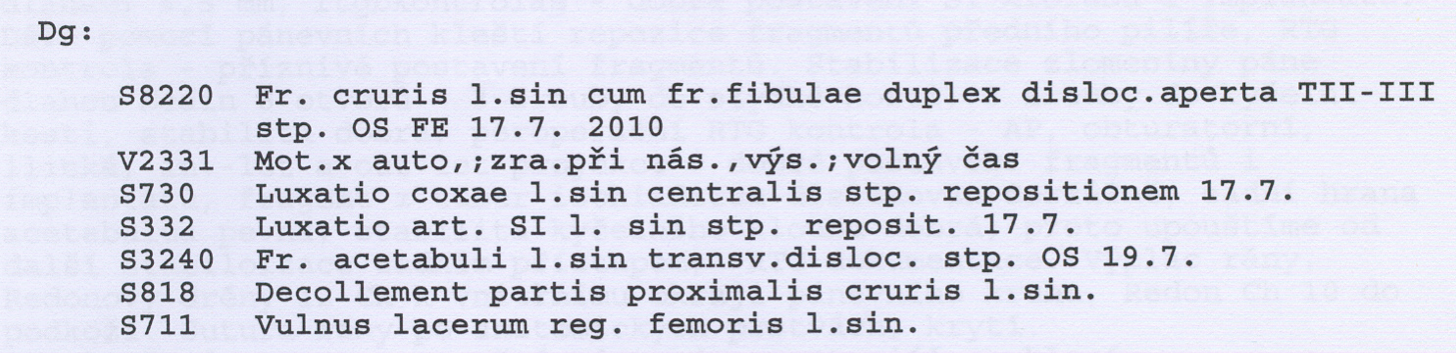 Décollement  = severe damage of soft tissues
[Speaker Notes: Toto je doplnková možnosť, diagnózy som stiahla z Katkinho Webu, Compact]
Authentic reports :2
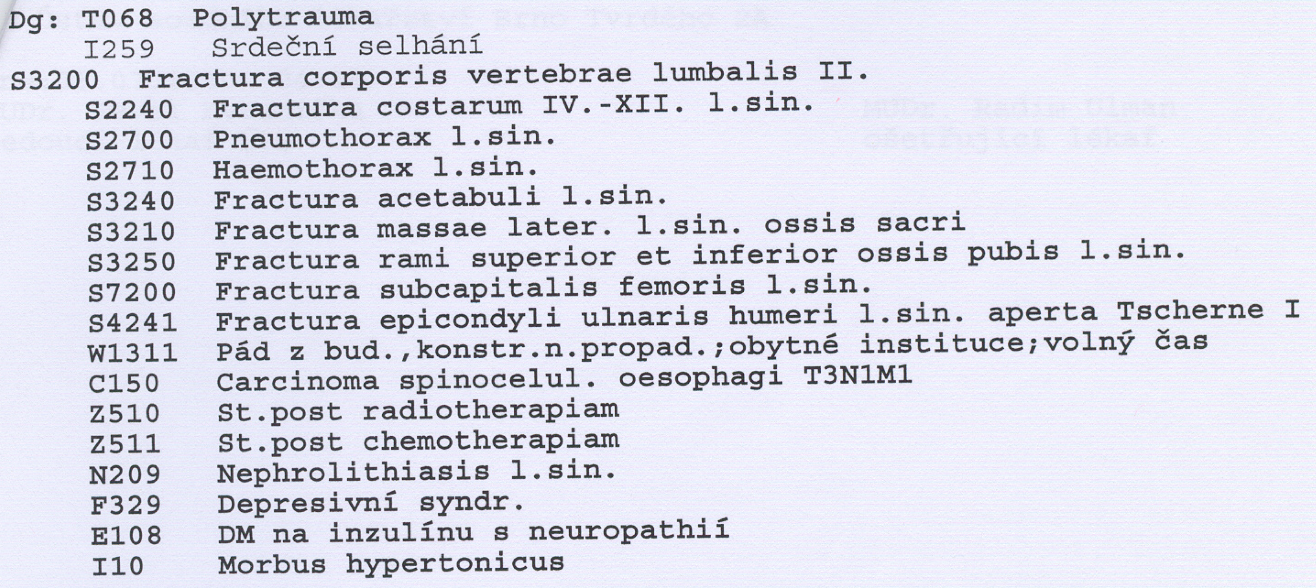 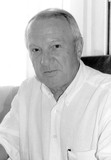 Fr. aperta TSCHERNE I
-  open fracture with small skin injury  without its contusion
-  negligible bacterial contamination

Profesor Dr. Harald Tscherne (1933), Traumatology Clinic, Hannover: Classification of fractures published in 1982, T. divides fracture into open and closed. The most important for him is the degree of the soft tissues damage.
Authentic reports :3
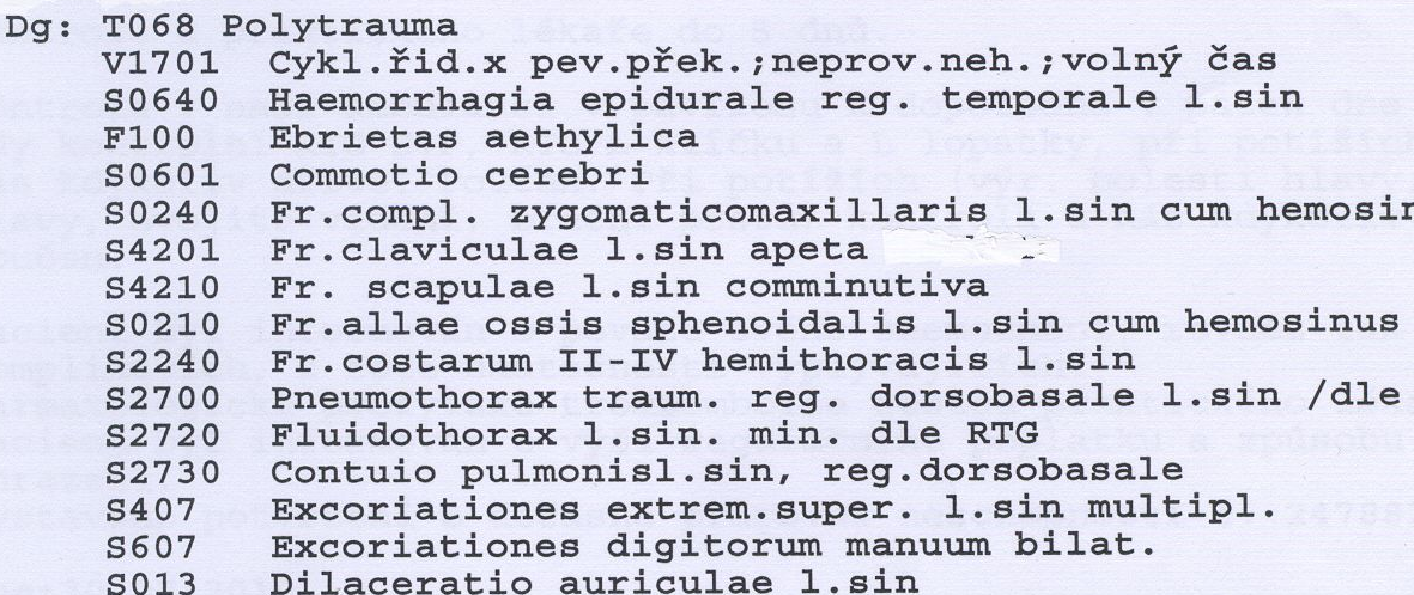 [Speaker Notes: Toto je doplnková možnosť, diagnózy som stiahla z Katkinho Webu, Compact]
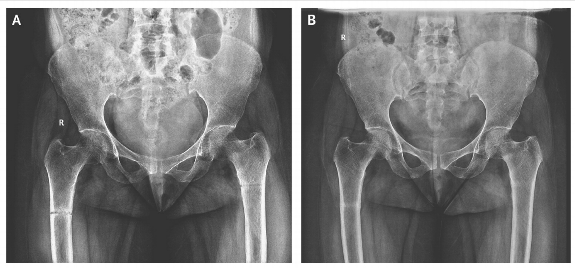 1
A 45-year-old woman presented with a 3-month history of generalized body pains nonresponsive to analgesic agents. Along with low back pain, she had progressive difficulty in getting up from sitting and supine positions and in walking. There was no history of trauma or any medication intake. She is an orthodox believer who wears a black veil outdoors and is completely covered, with little exposure to the sun. An anteroposterior radio-graph of the pelvis showed an undisplaced transverse fracture of the shaft of both femurs. The patient was treated with therapeutic doses of calcium and vitamin D supplements.
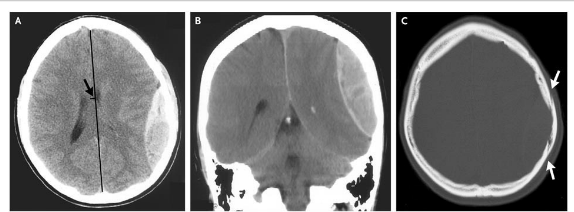 2
An 18-year-old slightly intoxicated man was assaulted with a glass bottle on the left parietal region of his head and had a 5-minute loss of consciousness. Two hours after the injury he was presented to a local emergency with severe headache, nausea, and repeated vomiting. Computed tomography of the head revealed a 2.5-cm epidural hematoma in the left parietal region (Panels A and B) underlying a linear nondisplaced skull fracture (Panel C, arrows).
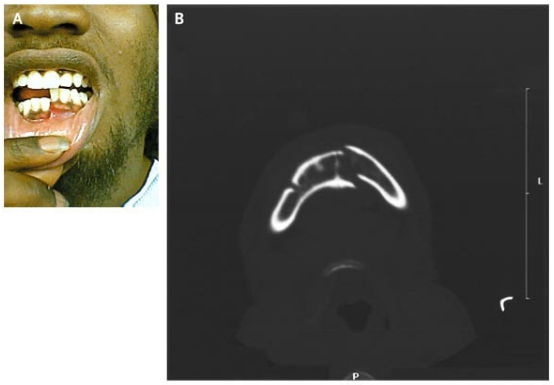 3
A 21-year-old man 
presented after being 
struck with a gun on 
his right lower jaw. 
Examination revealed 
displacement of the 
left half of his mandible with malocclusion on biting (Panel A). Computed tomography showed a fracture of the left mandible and a fracture of the right mandibular body and angle (Panel B). Given the U shape of the mandible, it is common for contralateral fractures to result from major injury. Intravenous analgesics and antibiotics were given; the patient underwent open reduction with internal fixation of his fractures.
4
A 26-year-old man was admitted to this hospital because of back pain and a mass in the lung. He had been well until 17 days before admission, when he bent down to lift something and felt a sudden snap in his back, followed by pain that was associated with profuse diaphoresis and muscle spasms that extended from the left shoulder to the buttocks but did not radiate to the legs. He was unable to stand up straight and had difficulty breathing and sleeping because of the pain. The next day, magnetic resonance imaging (MRI) of the spine at that facility revealed a pathologic T9 vertebral fracture with soft-tissue extension beyond the vertebral body, a chronic anterior wedge-compression fracture of the L1 vertebra, degenerative changes in the L5–S1 intervertebral joint, and a large pleural effusion on the left side.
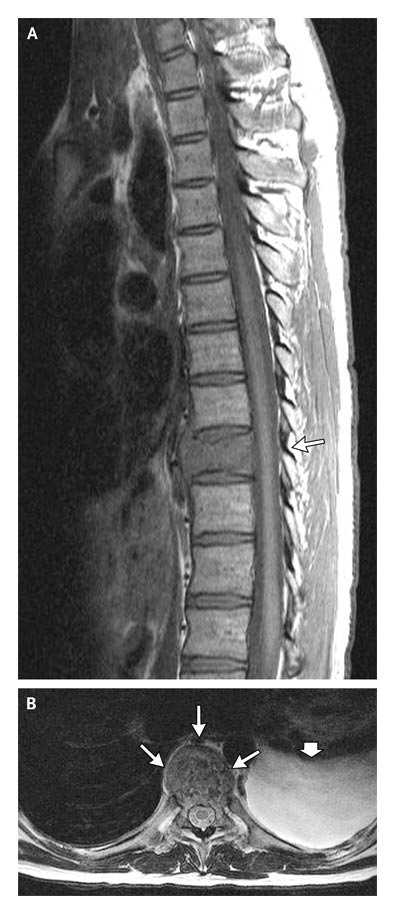 A 34-year-old man was brought to the emergency department at the hospital because of multiple traumatic injuries that he sustained when a bomb exploded while he was watching the 2013 Boston Marathon. At the scene, the patient reportedly lost consciousness, had a complete amputation of his right leg directly below the knee, and had copious blood loss. A plain radiograph of the left tibia and fibula (Figure 3A Radiographs of the Injuries of the Left Leg.) revealed multiple metallic foreign bodies around the knee and a nondisplaced fracture of the lateral tibial plateau. Plain radiographs of the left foot and ankle revealed a comminuted fracture of the calcaneus (Figure 3B), minimally displaced cuboid and cuneiform fractures, and subluxation of multiple tarsometatarsal joints, evidence of a ligamentous Lisfranc injury (dislocation of the tarsometatarsal joints due to midfoot trauma; named after the military surgeon in Napoleon's army) (Figure 3C).
5
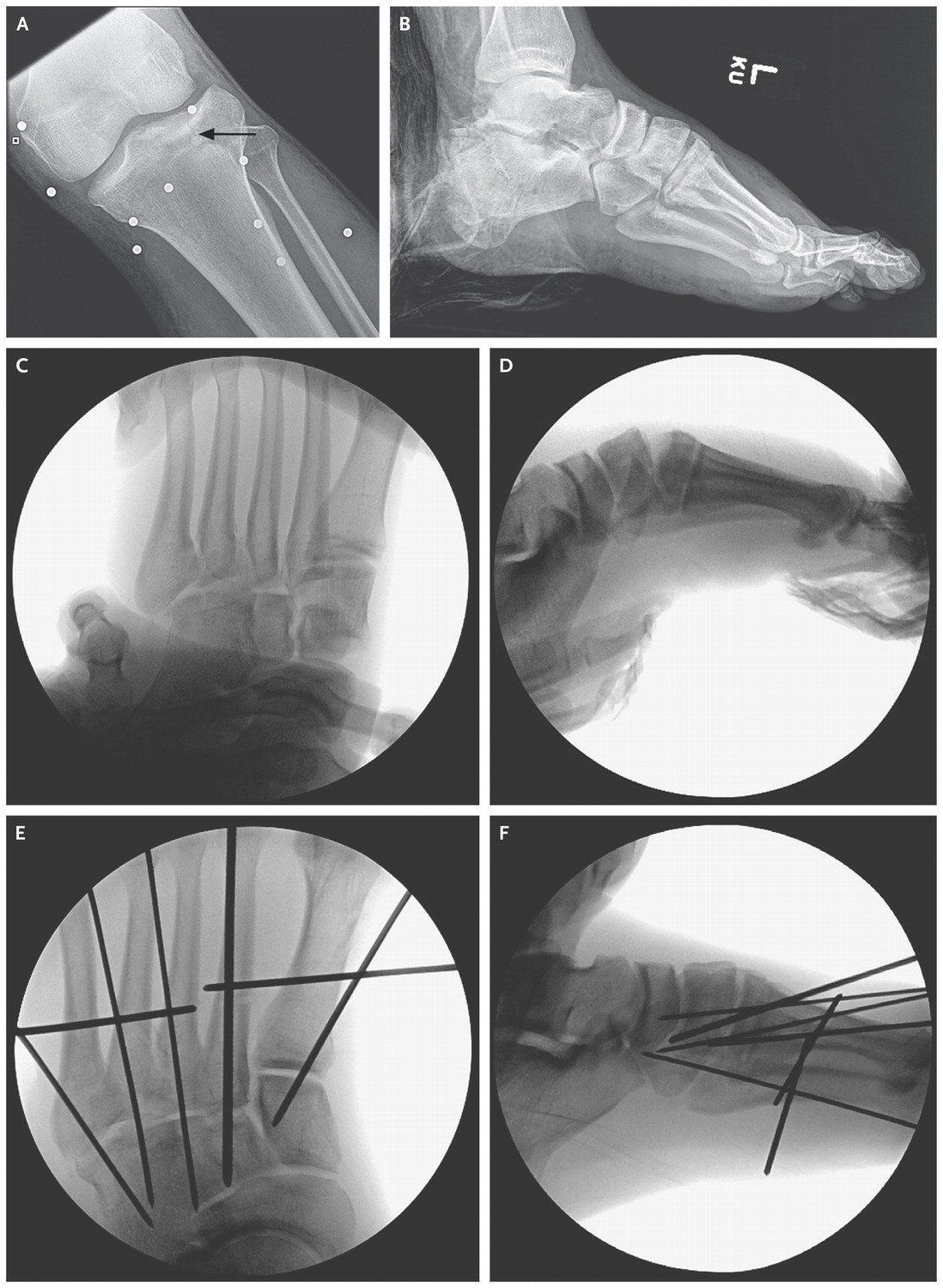 Fractura cum dislocatione
ad latus
ad axim
ad longitudinem cum distractione
ad longitudinem cum contractione
AO Classification of fractures
Authentic reports : 2
S 4220      Fractura colli chirurgici humeri l. dx. comminutiva AO 11-C3
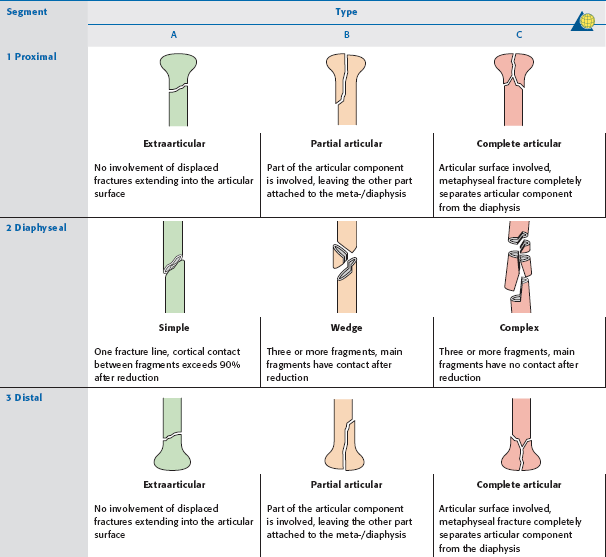 [Speaker Notes: první číslo – vyjadřuje postiženou kost  (1 humerus, 2 předloketní kosti, 3 femur, 4 bérec, 5 páteř, 6 pánev, 7 ruka 8 noha)
druhý údaj – určuje segment kosti (u dlouhých kostí – 1 prox.epimetafýza, 2 diafýza, 3 distální epimetafýza)
- třetí údaj ukazuje typ zlomeniny – A-C, u každé části je konkrétní]
Literature
Mazánek, J.: Traumatologie orofaciální oblasti. Praha : Grada, p. 24

http://radiologymasterclass.co.uk
http://anthropology.si.edu
http://nejm.org (The New England Journal of Medicine)